Which of these foods is a fruit?
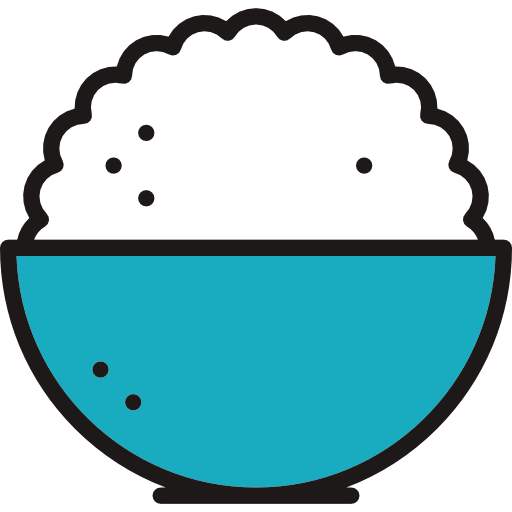 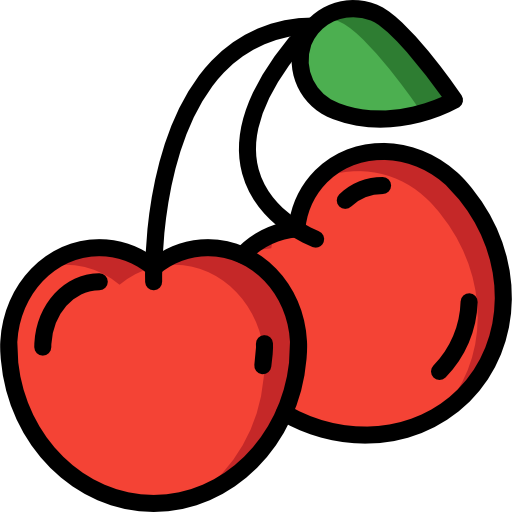 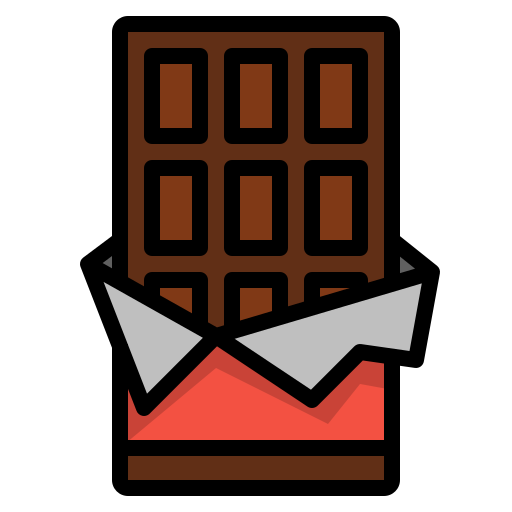 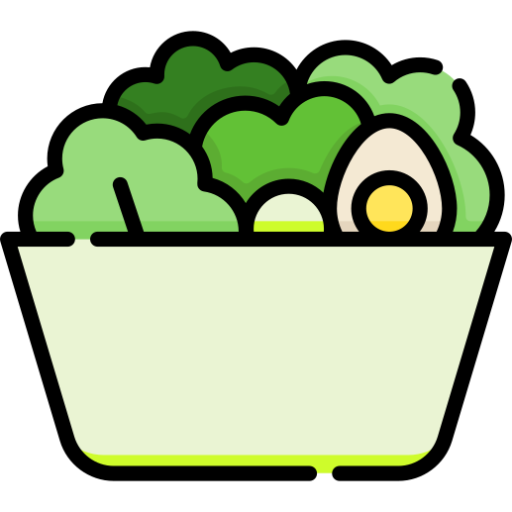 Which of these foods has more than one element?
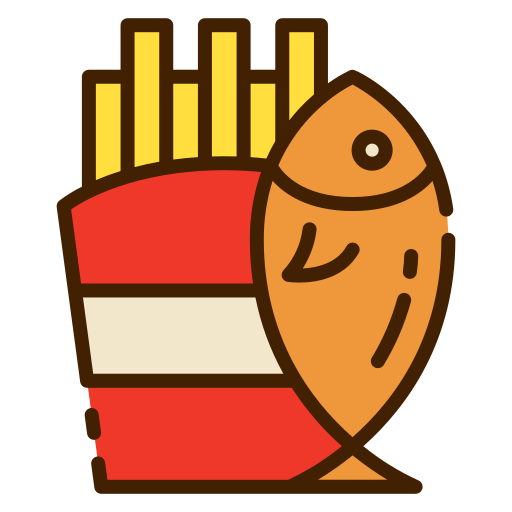 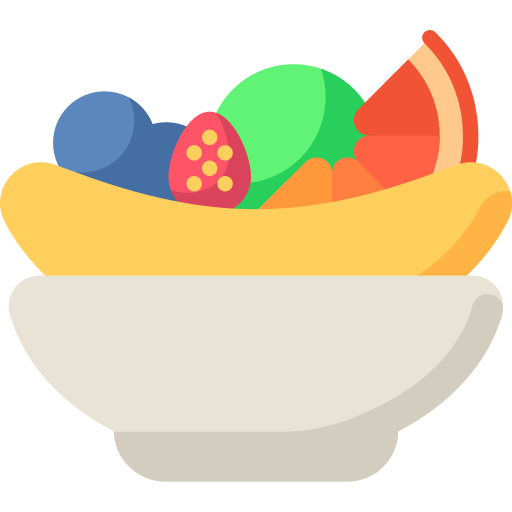 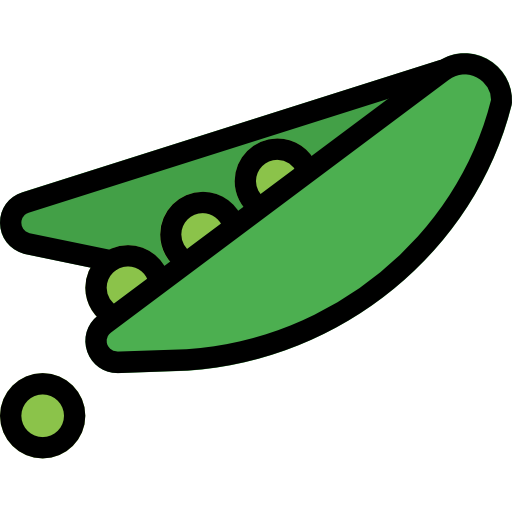 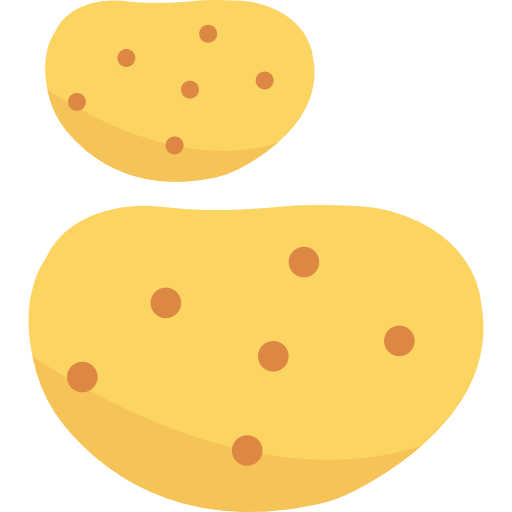 Which of these foods has more than one element?
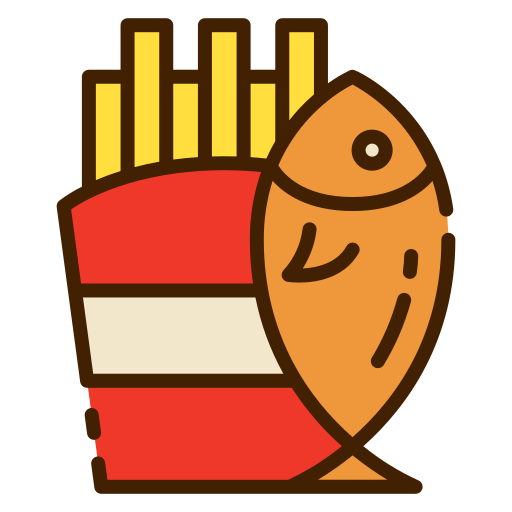 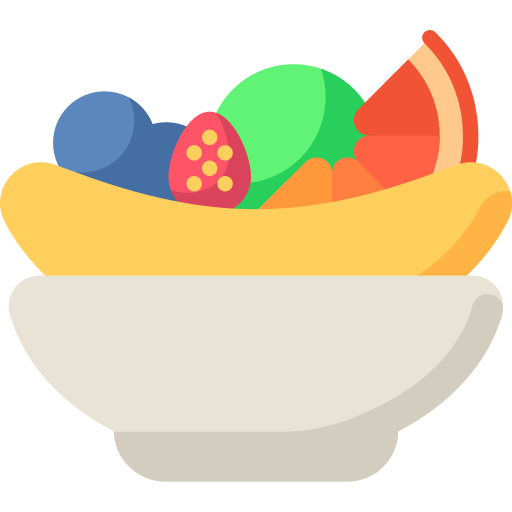 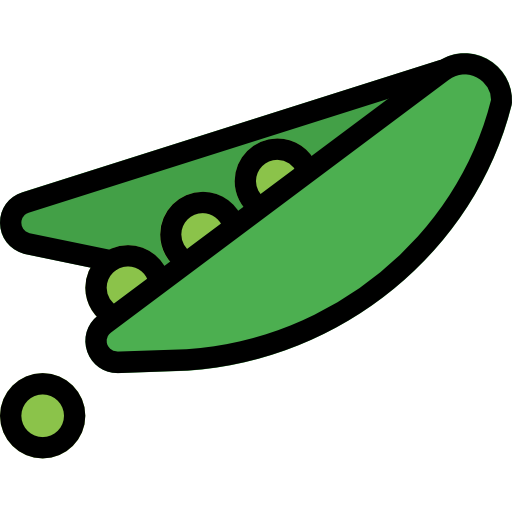 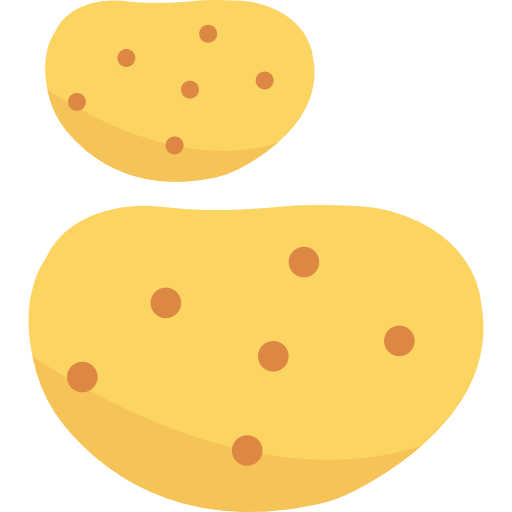